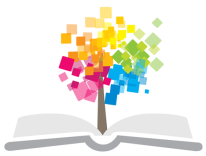 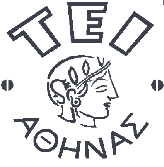 Ανοικτά Ακαδημαϊκά Μαθήματα στο ΤΕΙ Αθήνας
Υπηρεσίες Πληροφόρησης
Ενότητα 12: Είδη υπηρεσιών πληροφόρησης – 
Βιβλιογραφικές υπηρεσίες- επιλεκτική διάχυση πληροφοριών-ανοιχτά αποθετήρια (β’ μέρος)

Δρ. Ευγενία Βασιλακάκη
Τμήμα Βιβλιοθηκονομίας και Συστημάτων Πληροφόρησης
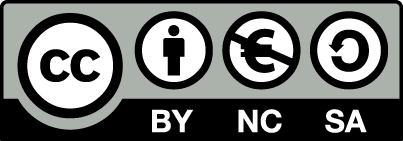 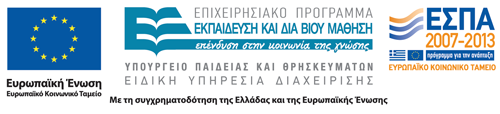 Περιεχόμενα
ΕΙΔΗ ΥΠΗΡΕΣΙΩΝ ΠΛΗΡΟΦΟΡΗΣΗΣ (ΓΕΝΙΚΑ)
Βιβλιογραφικές Υπηρεσίες (Bibliographic Services)
Επιλεκτική Διάχυση Πληροφοριών (Selective Dissemination of Information, SDI)
Ανοιχτά αποθετήρια (Open Repositories)
1
Επιλεκτική Διάχυση Πληροφοριών (Selective Dissemination of Information, SDI)(Κυριάκη-Μάνεση, 2014) 1/3
“Προσφορά Υπηρεσίας
ακαδημαϊκές βιβλιοθήκες
ειδικές βιβλιοθήκες
ερευνητικές βιβλιοθήκες

Γιατί οι χρήστες έχουν εξειδικευμένες ανάγκες και απαιτήσεις σε πληροφόρηση”.
Επιλεκτική Διάχυση Πληροφοριών (Selective Dissemination of Information, SDI)(Κυριάκη-Μάνεση, 2014) 2/3
“Οφέλη
προσφορά πληροφορίας πριν ακόμα τη ζητήσει ο χρήστης.
προσφορά τρέχουσας πληροφορίας.
έγκυρη και έγκαιρη ενημέρωση του χρήστη.
στοχευμένη ικανοποίηση των πληροφοριακών αναγκών του χρήστη.
απόλυτη προσαρμογή της πληροφορίας στις πληροφοριακές ανάγκες του χρήστη”.
Επιλεκτική Διάχυση Πληροφοριών (Selective Dissemination of Information, SDI)(Κυριάκη-Μάνεση, 2014) 3/3
“Προκλήσεις
παροχή σε περιορισμένο αριθμό χρηστών
αφορά σε συγκεκριμένη κατηγορία χρηστών (πχ. διδακτορικούς φοιτητές, καθηγητές, ερευνητές)
μεγάλο κόστος προσφοράς
απαιτείται εξειδικευμένος βιβλιοθηκονόμος (πχ. subject librarian)
απαιτείται χρόνος για τη σύνταξη της/των λίστας/ών”
Ανοικτά Αποθετήρια (Open Repositories) 1/3
Αφορά στη δημιουργία μιας Βάσης Δεδομένων με όλο το επιστημονικό υλικό που παράγει η ακαδημαϊκή κοινότητα ενός Ιδρύματος

Η έννοια του Ανοικτού έγκειται στην εξασφάλιση της ελεύθερης πρόσβασης και χρήσης του κάθε τεκμηρίου με τις κατάλληλες άδειες (πχ. creative commons)
Ανοικτά Αποθετήρια (Open Repositories) 2/3
Λειτουργία Αποθετηρίου
αξιολόγηση του προς κατάθεση υλικού
δημιουργία μεταδεδομένων
θεματική περιγραφή
αποθήκευση του ηλεκτρονικού αρχείου
Ανοικτά Αποθετήρια (Open Repositories) 3/3
Οφέλη
άμεση πρόσβαση σε επιστημονική πληροφορία
άλλη μία δίοδο δημοσίευσης της πληροφορίας
ελεύθερη πρόσβαση στην πληροφορία
άμεση δημοσίευση της πληροφορίας
άμεση διάθεση της πληροφορίας
άμεση διάχυση της πληροφορίας
Προτεινόμενη βιβλιογραφία 1/3
Altinel, M. and Franklin, M., 2000. Efficient filtering of XML documents for selective dissemination of information. of the 26th International Conference on, [online] pp.53–64. Available at: <http://www.seas.upenn.edu/~zives/03s/cis650/xfilter.pdf>.
Amati, G. and Crestani, F., 1999. Probabilistic learning for selective dissemination of information. Information Processing and Management, 35, pp.633–654.
Duggan, F. and Banwell, L., 2004. Constructing a model of effective information dissemination in a crisis. Information Research, [online] 9, p.178. Available at: <http://informationr.net/ir/9-3/paper178.html>.
Hossain, M.J. and Islam, S., 2008. Selective dissemination of information (SDI) service: A conceptual paradigm. International Journal of Information Science and Management, [online] 6, pp.27–44. Available at: <http://www.scopus.com/inward/record.url?eid=2-s2.0-84859829642&partnerID=40&md5=0e0e7c196c4be4fe7f877d773b490419>.
8
Προτεινόμενη βιβλιογραφία 2/3
Morales del Castillo, J.M., Pedraza Jiménez, R., Ruizz, A.A., Peis, E. and Herrera Viedma, E., 2009. A Semantic Model of Selective Dissemination of Information for Digital Libraries. Information Technology and Libraries, [online] 28, p.21. Available at: <http://proquest.umi.com/pqdweb?did=1644702121&amp\nFmt=7&amp\nclientId=40776&amp\nRQT=309&amp\nVName=PQD>.
Morales-del-Castillo, J.M., Pedraza-Jiménez, R., Peis, E. and Herrera-Viedma, E., 2013. A Semantic Model of Selective Dissemination of Information for Digital Libraries. Information Technology and Libraries, [online] 28, pp.21–30. Available at: <http://ejournals.bc.edu/ojs/index.php/ital/article/view/3169>.
Morales-Del-Castillo, J.M., Pedraza-Jimenez, R., Ruiz, A.A., Peis, E. and Herrera-Viedma, E., 2009. A Semantic Model of Selective Dissemination of Information for Digital Libraries. Information Technology and Libraries, [online] 28, pp.21–30. Available at: <<Go to ISI>://000263495300005>.
9
Προτεινόμενη βιβλιογραφία 3/3
Peis, E., Herrera-Viedma, E. and Morales-del-Castillo, J.M., 2008. A semantic service model of selective dissemination of information (SDI) for digital libraries. Profesional De La Informacion, [online] 17, pp.519–525. Available at: <<Go to ISI>://000259656000005>.
Shultz, M., 2002. MEDLINE selective dissemination of information (SDI) services: how do they compare? [abstract]. Medical Library Association Special Supplement MLA ’02 Abstracts; 2002 May 17-23; Dallas, Texas, USA., Available at: <http://www.mrw.interscience.wiley.com/cochrane/clcmr/articles/CMR-8610/frame.html>.
Yan, T.W. and Garcia-Molina, H., 1994. Distributed selective dissemination of information. Proceedings of 3rd International Conference on Parallel and Distributed Information Systems.
Κυριάκη-Μάνεση, Δ. (2014). Υπηρεσίες Πληροφόρησης (σημειώσεις). Αθήνα: Τεχνολογικό Εκπαιδευτικό Ίδρυμα Αθήνας
10
Τέλος Ενότητας
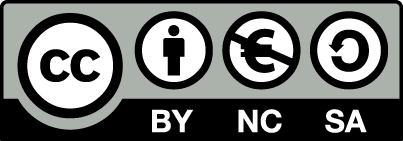 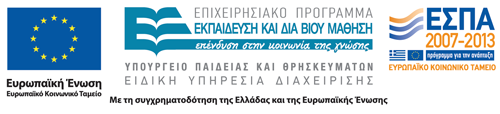 Σημειώματα
Σημείωμα Αναφοράς
Copyright Τεχνολογικό Εκπαιδευτικό Ίδρυμα Αθήνας, Ευγενία Βασιλακάκη 2015. Ευγενία Βασιλακάκη. «Υπηρεσίες Πληροφόρησης. Ενότητα 12: Είδη υπηρεσιών πληροφόρησης – Βιβλιογραφικές υπηρεσίες- επιλεκτική διάχυση πληροφοριών-ανοιχτά αποθετήρια (β’ μέρος)». Έκδοση: 1.0. Αθήνα 2014. Διαθέσιμο από τη δικτυακή διεύθυνση: ocp.teiath.gr.
Σημείωμα Αδειοδότησης
Το παρόν υλικό διατίθεται με τους όρους της άδειας χρήσης Creative Commons Αναφορά, Μη Εμπορική Χρήση Παρόμοια Διανομή 4.0 [1] ή μεταγενέστερη, Διεθνής Έκδοση.   Εξαιρούνται τα αυτοτελή έργα τρίτων π.χ. φωτογραφίες, διαγράμματα κ.λ.π., τα οποία εμπεριέχονται σε αυτό. Οι όροι χρήσης των έργων τρίτων επεξηγούνται στη διαφάνεια  «Επεξήγηση όρων χρήσης έργων τρίτων». 
Τα έργα για τα οποία έχει ζητηθεί και δοθεί άδεια  αναφέρονται στο «Σημείωμα  Χρήσης Έργων Τρίτων».
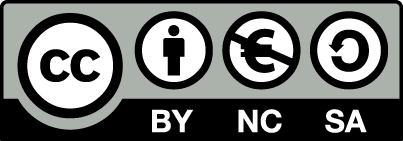 [1] http://creativecommons.org/licenses/by-nc-sa/4.0/ 
Ως Μη Εμπορική ορίζεται η χρήση:
που δεν περιλαμβάνει άμεσο ή έμμεσο οικονομικό όφελος από την χρήση του έργου, για το διανομέα του έργου και αδειοδόχο
που δεν περιλαμβάνει οικονομική συναλλαγή ως προϋπόθεση για τη χρήση ή πρόσβαση στο έργο
που δεν προσπορίζει στο διανομέα του έργου και αδειοδόχο έμμεσο οικονομικό όφελος (π.χ. διαφημίσεις) από την προβολή του έργου σε διαδικτυακό τόπο
Ο δικαιούχος μπορεί να παρέχει στον αδειοδόχο ξεχωριστή άδεια να χρησιμοποιεί το έργο για εμπορική χρήση, εφόσον αυτό του ζητηθεί.
Επεξήγηση όρων χρήσης έργων τρίτων
Δεν επιτρέπεται η επαναχρησιμοποίηση του έργου, παρά μόνο εάν ζητηθεί εκ νέου άδεια από το δημιουργό.
©
διαθέσιμο με άδεια CC-BY
Επιτρέπεται η επαναχρησιμοποίηση του έργου και η δημιουργία παραγώγων αυτού με απλή αναφορά του δημιουργού.
διαθέσιμο με άδεια CC-BY-SA
Επιτρέπεται η επαναχρησιμοποίηση του έργου με αναφορά του δημιουργού, και διάθεση του έργου ή του παράγωγου αυτού με την ίδια άδεια.
διαθέσιμο με άδεια CC-BY-ND
Επιτρέπεται η επαναχρησιμοποίηση του έργου με αναφορά του δημιουργού. 
Δεν επιτρέπεται η δημιουργία παραγώγων του έργου.
διαθέσιμο με άδεια CC-BY-NC
Επιτρέπεται η επαναχρησιμοποίηση του έργου με αναφορά του δημιουργού. 
Δεν επιτρέπεται η εμπορική χρήση του έργου.
Επιτρέπεται η επαναχρησιμοποίηση του έργου με αναφορά του δημιουργού.
και διάθεση του έργου ή του παράγωγου αυτού με την ίδια άδεια
Δεν επιτρέπεται η εμπορική χρήση του έργου.
διαθέσιμο με άδεια CC-BY-NC-SA
διαθέσιμο με άδεια CC-BY-NC-ND
Επιτρέπεται η επαναχρησιμοποίηση του έργου με αναφορά του δημιουργού.
Δεν επιτρέπεται η εμπορική χρήση του έργου και η δημιουργία παραγώγων του.
διαθέσιμο με άδεια 
CC0 Public Domain
Επιτρέπεται η επαναχρησιμοποίηση του έργου, η δημιουργία παραγώγων αυτού και η εμπορική του χρήση, χωρίς αναφορά του δημιουργού.
Επιτρέπεται η επαναχρησιμοποίηση του έργου, η δημιουργία παραγώγων αυτού και η εμπορική του χρήση, χωρίς αναφορά του δημιουργού.
διαθέσιμο ως κοινό κτήμα
χωρίς σήμανση
Συνήθως δεν επιτρέπεται η επαναχρησιμοποίηση του έργου.
Διατήρηση Σημειωμάτων
Οποιαδήποτε αναπαραγωγή ή διασκευή του υλικού θα πρέπει να συμπεριλαμβάνει:
το Σημείωμα Αναφοράς
το Σημείωμα Αδειοδότησης
τη δήλωση Διατήρησης Σημειωμάτων
το Σημείωμα Χρήσης Έργων Τρίτων (εφόσον υπάρχει)
μαζί με τους συνοδευόμενους υπερσυνδέσμους.
Χρηματοδότηση
Το παρόν εκπαιδευτικό υλικό έχει αναπτυχθεί στo πλαίσιo του εκπαιδευτικού έργου του διδάσκοντα.
Το έργο «Ανοικτά Ακαδημαϊκά Μαθήματα στο ΤΕΙ Αθηνών» έχει χρηματοδοτήσει μόνο την αναδιαμόρφωση του εκπαιδευτικού υλικού. 
Το έργο υλοποιείται στο πλαίσιο του Επιχειρησιακού Προγράμματος «Εκπαίδευση και Δια Βίου Μάθηση» και συγχρηματοδοτείται από την Ευρωπαϊκή Ένωση (Ευρωπαϊκό Κοινωνικό Ταμείο) και από εθνικούς πόρους.
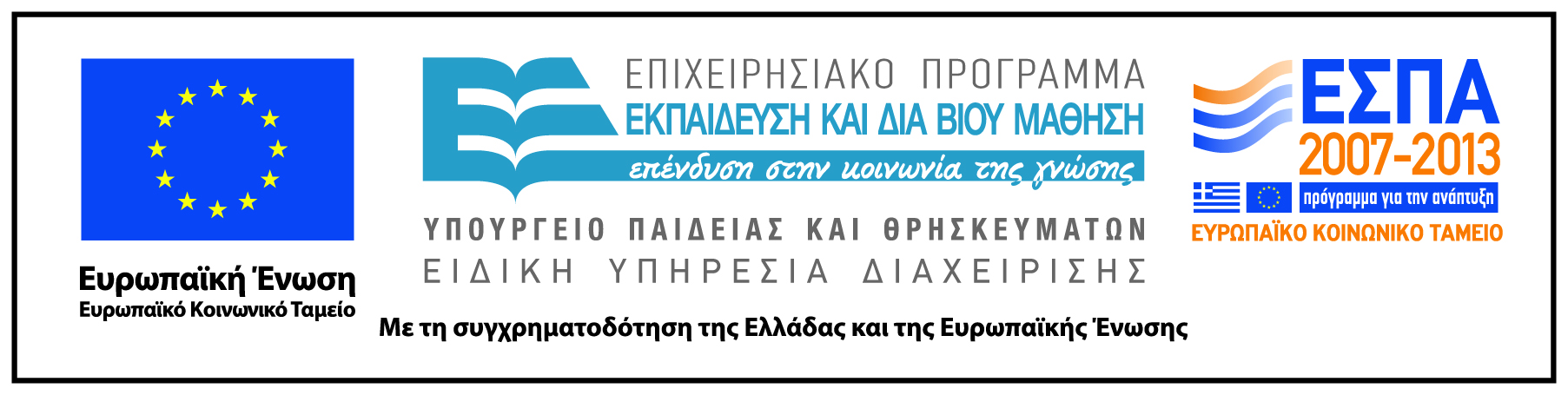